Realism 1850-1880

Realism emphasized “everyday people and objects and rejected
Classical themes and ROMANTICISM’S subjectivity in favor
of objectivity and accurate renderings of the subject matter.”
The new movement is influenced by the invention of the camera, 
and starts in France after the Revs of 1848.  In France, realism is 
linked with a desire for democracy.  Realism in art is mostly restricted 
to painting. 

Artist include
FRANCE:				USA
Honore Daumier			
Gustave Courbet			Sargent (lived in Europe)
Marie R. Bonheur			Winslow homer
And Eduard Manet.
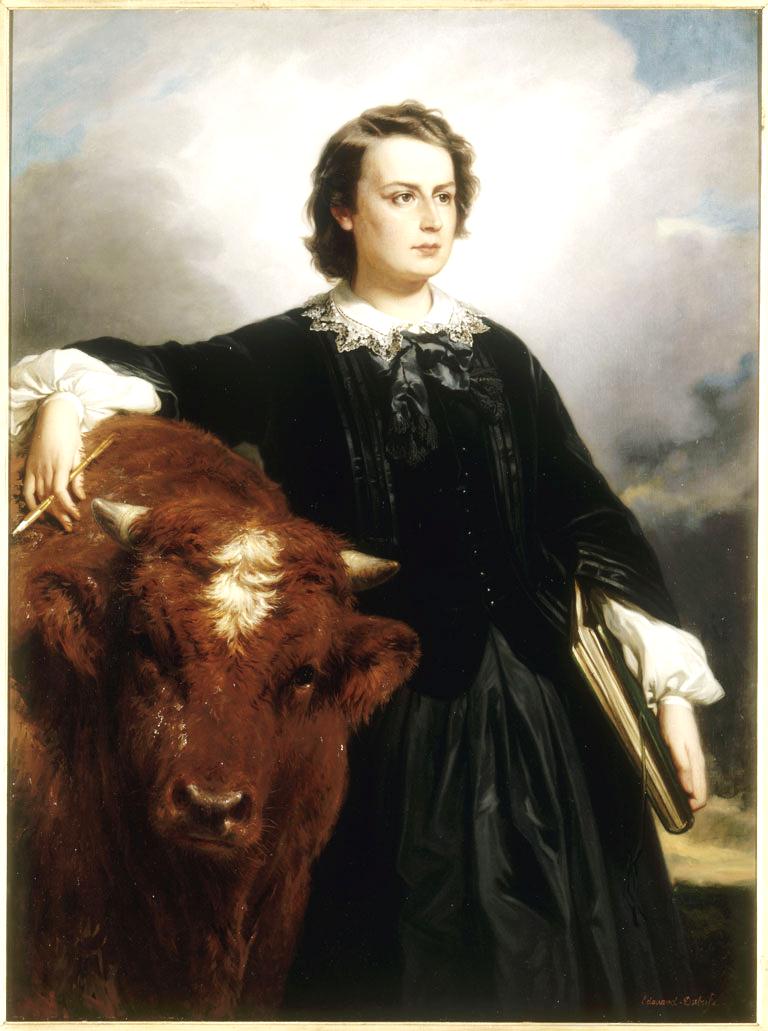 Marie Rosalie Bonheur
1822-1899
Marie Rosalie Bonheur, Plowing in the Nivernais, 1850, France
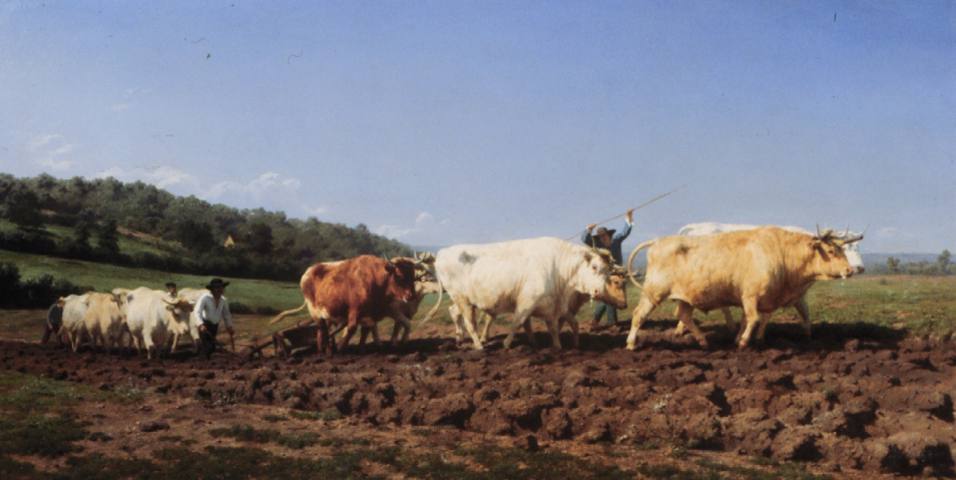 Marie Rosalie Bonheur, The Horse Fair, 1853-5, France
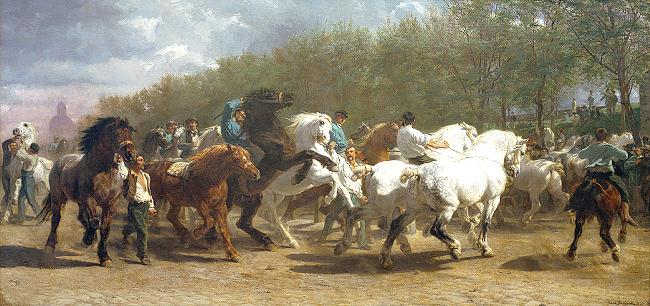 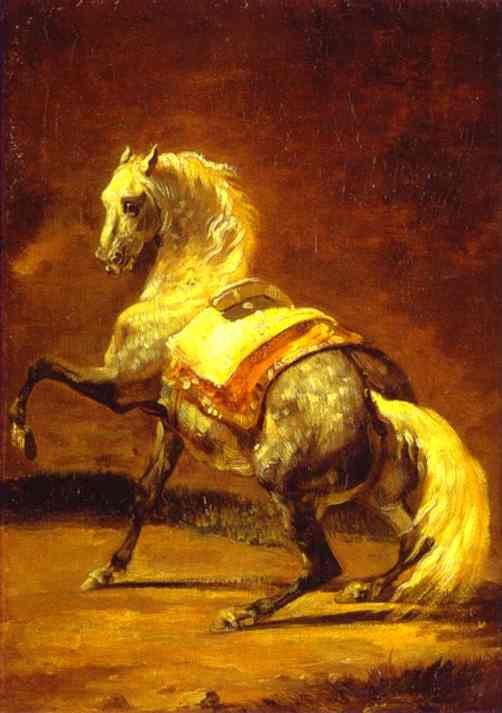 Gericault
Grey dappled Horse

Remember his
Raft of the Medusa
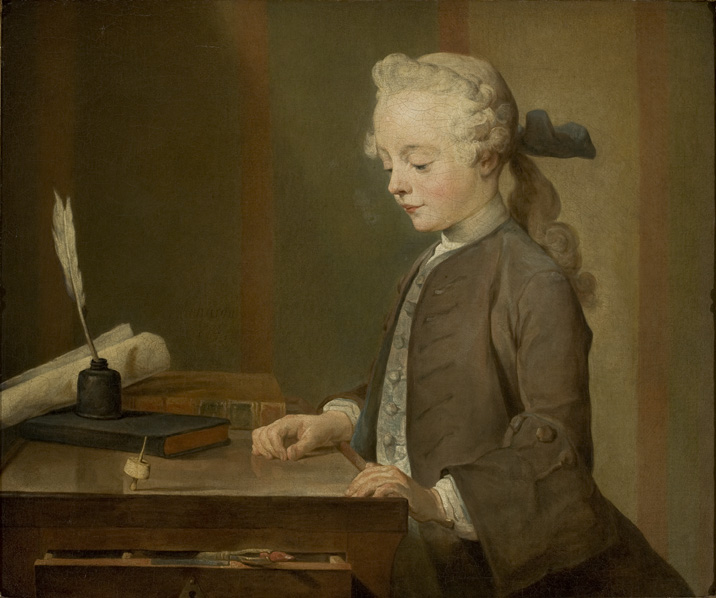 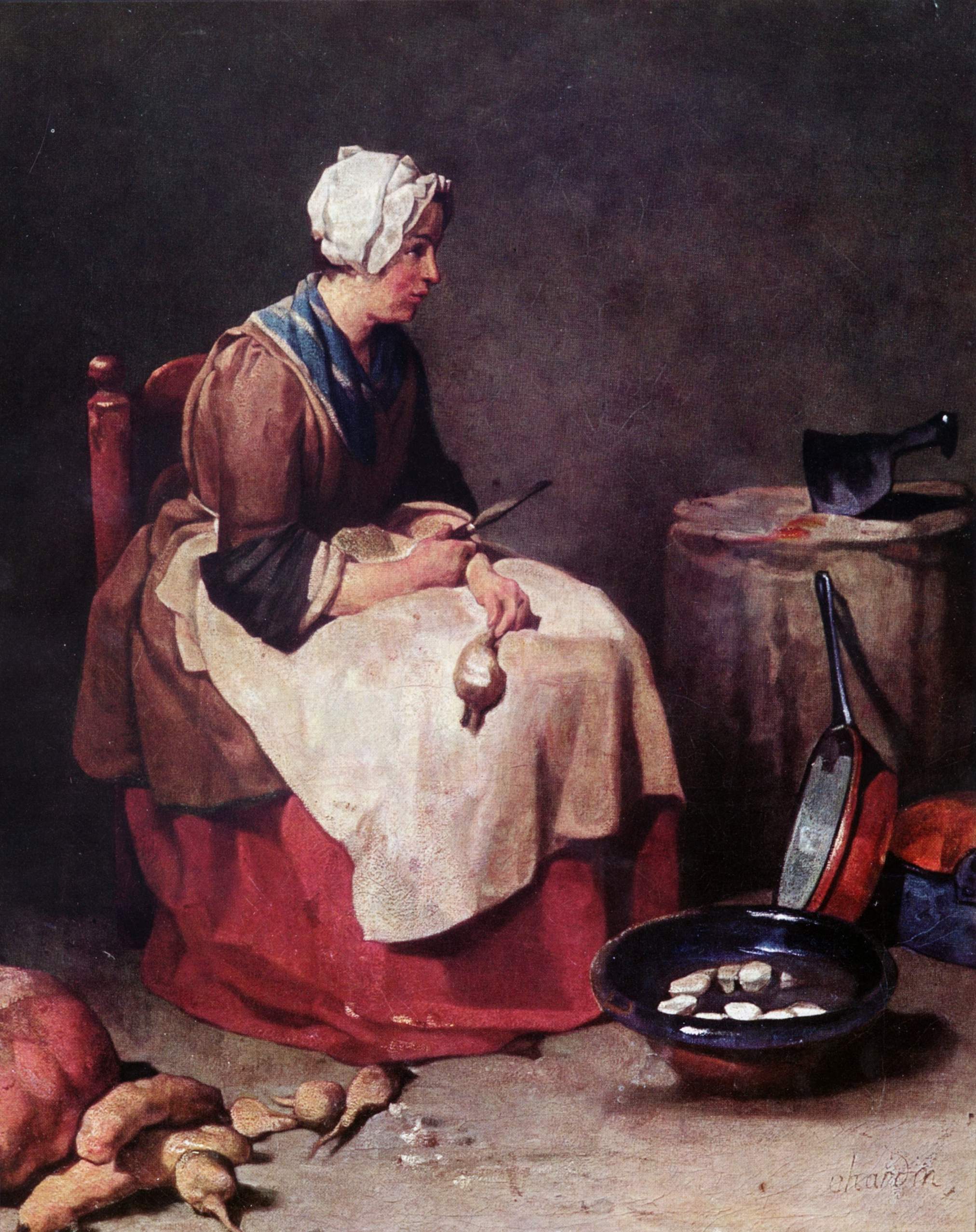 Jean-Baptiste-Siméon Chardin 
1699 –1779)

Woman cleaning Turnips. 1738
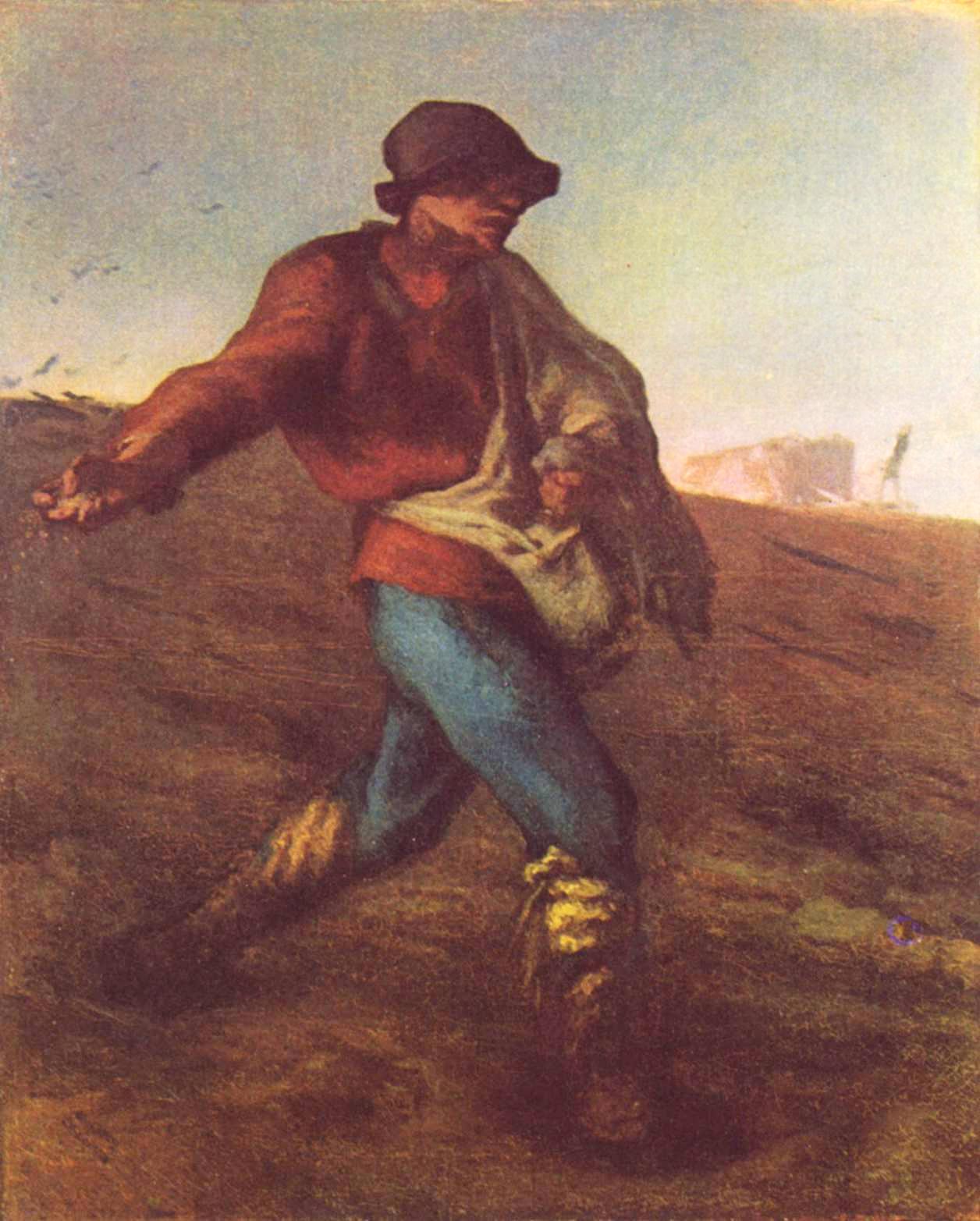 Jean-François Millet 
1814 –1875

The Sower

Realism
Or the Barbizon School
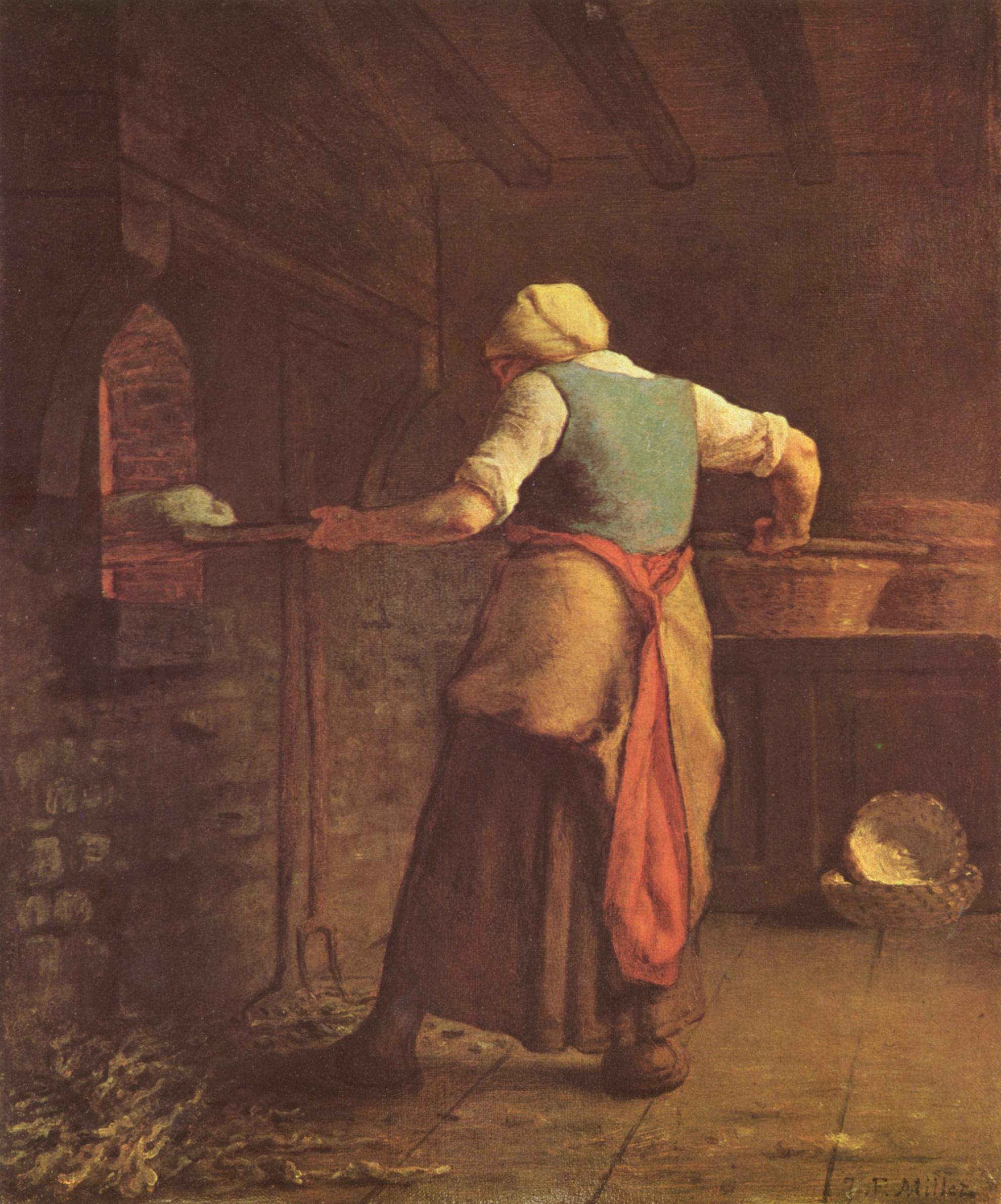 Millet

Woman baking Bread. 1854
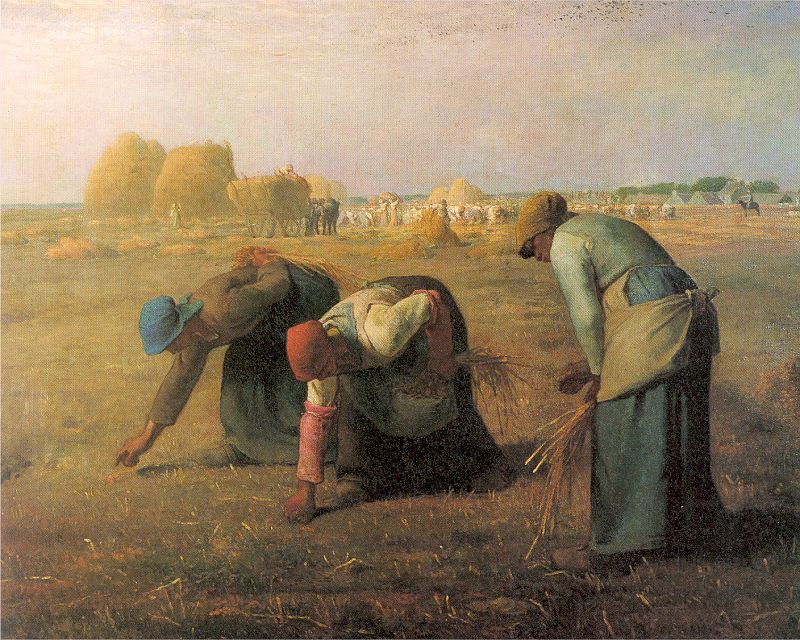 Millet, The Gleaners. 1875. (Note diffuse golden light and bent backs)
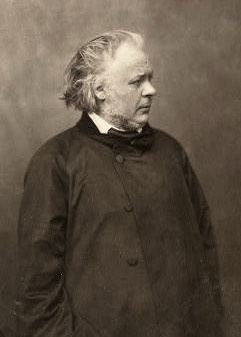 Honore Daumier
1808-79
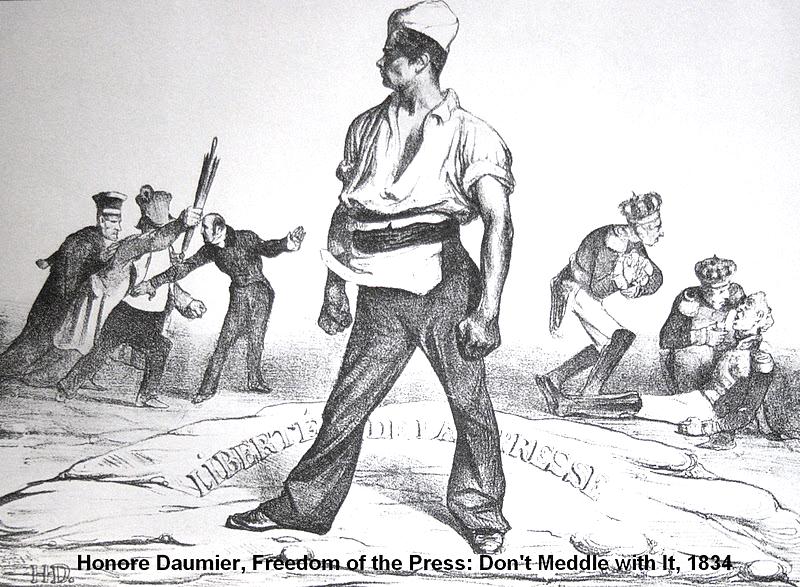 Title above, lithograph.  Note the typesetter stands his ground while the last Bourbon
King, Charles X has fainted (right)
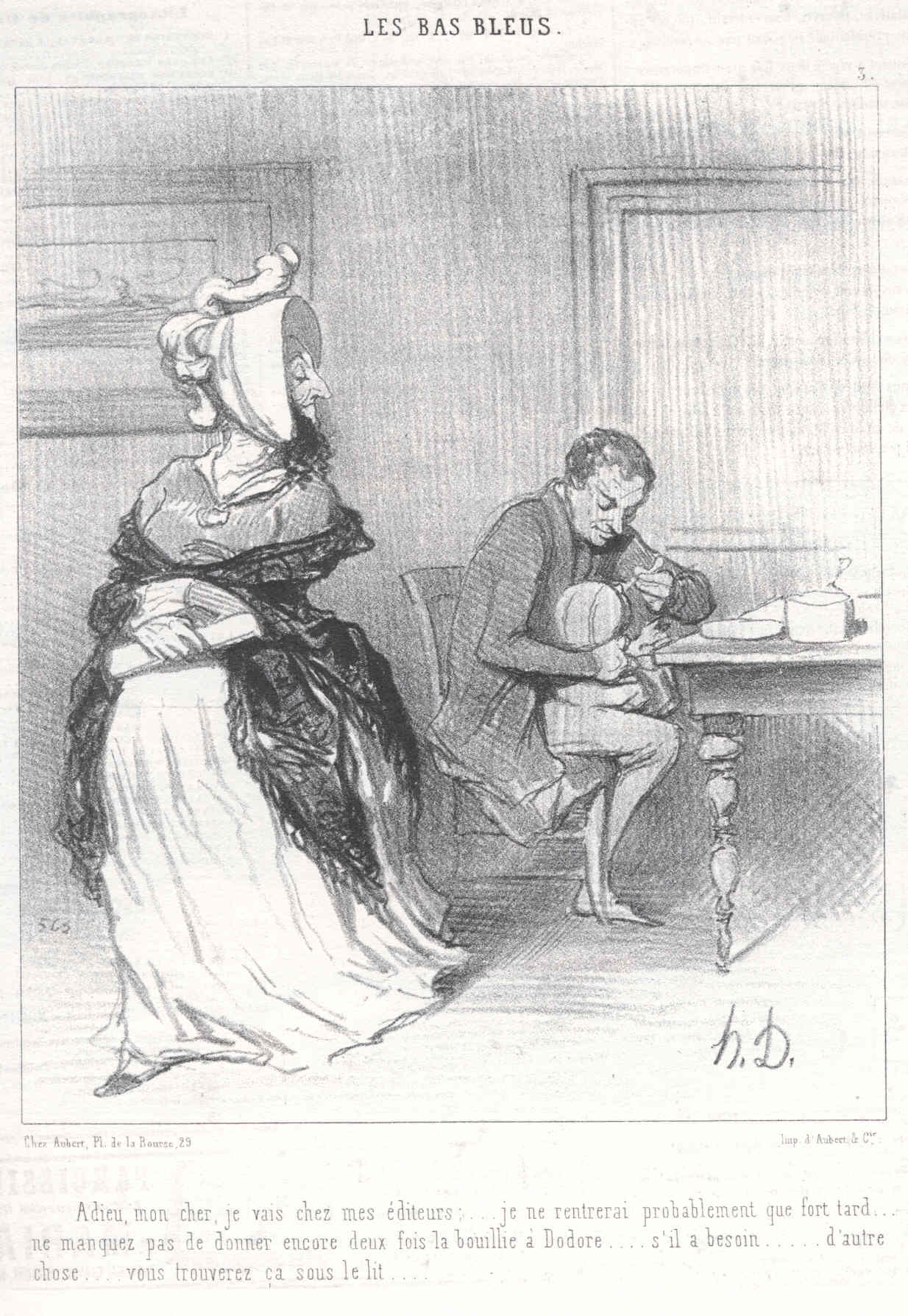 Daumier
Adieu, mon cher, je vais chez mes 
editeurs…
Lithograph
1844

The ‘blue stockings” (bas bleu) were 
French feminists.
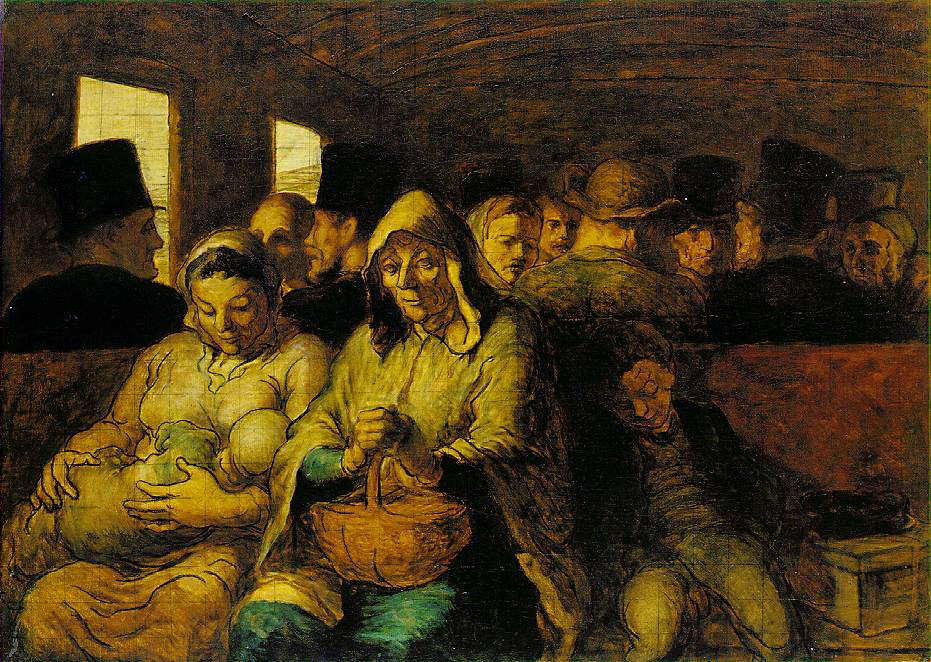 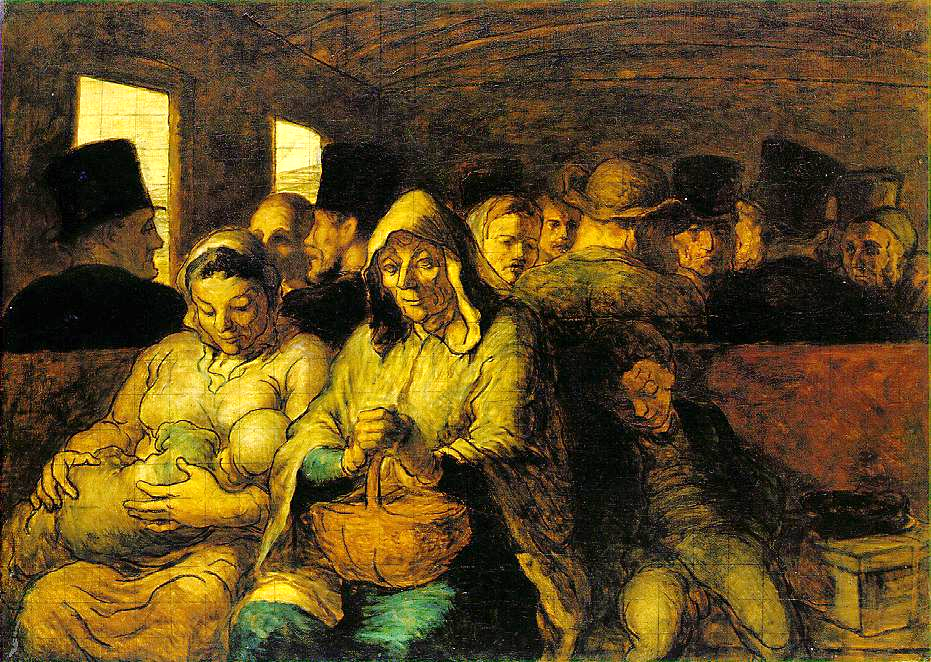 over
Honore Daumier
Third class Wagon
1865
MMA

















The Washerwoman
1863
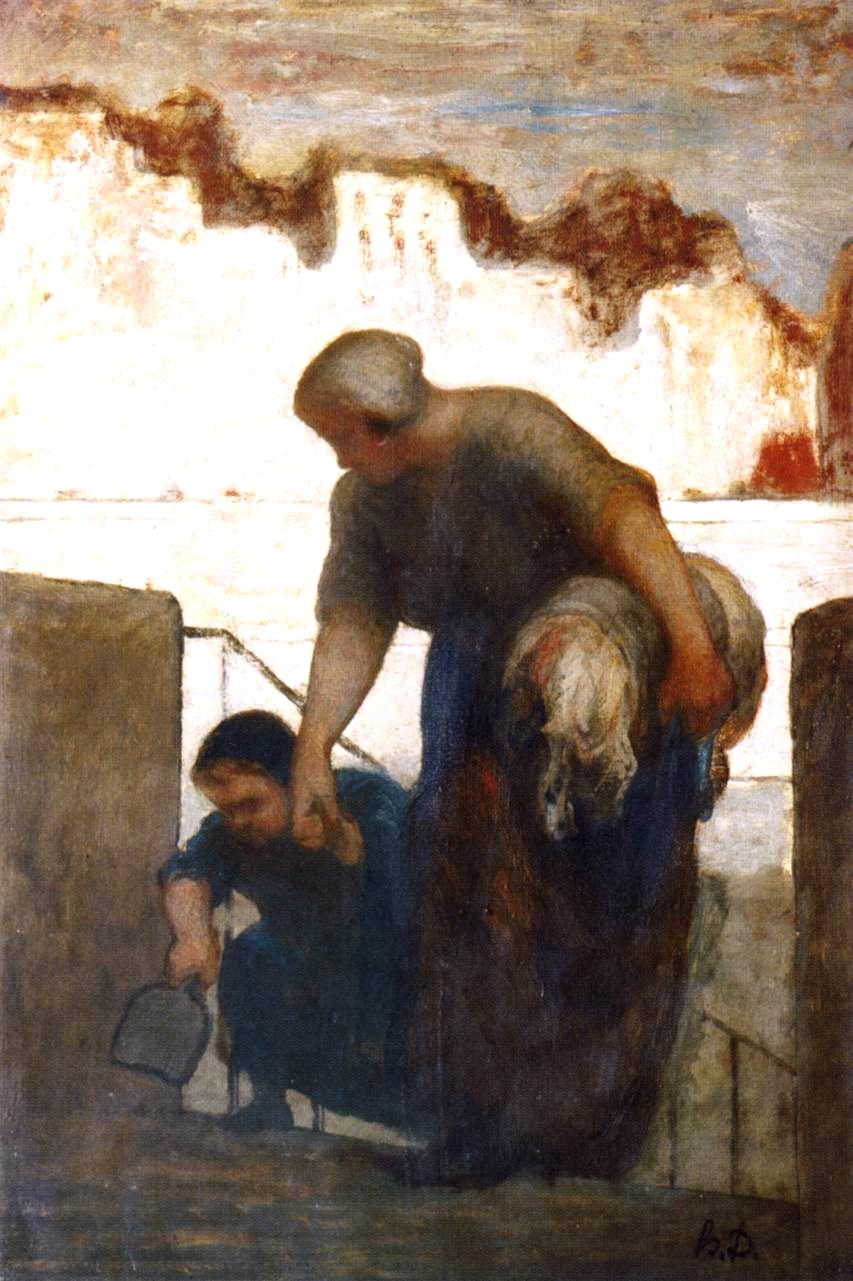 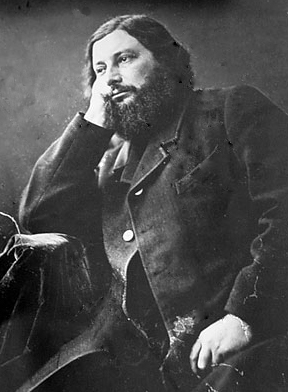 Gustave Courbet
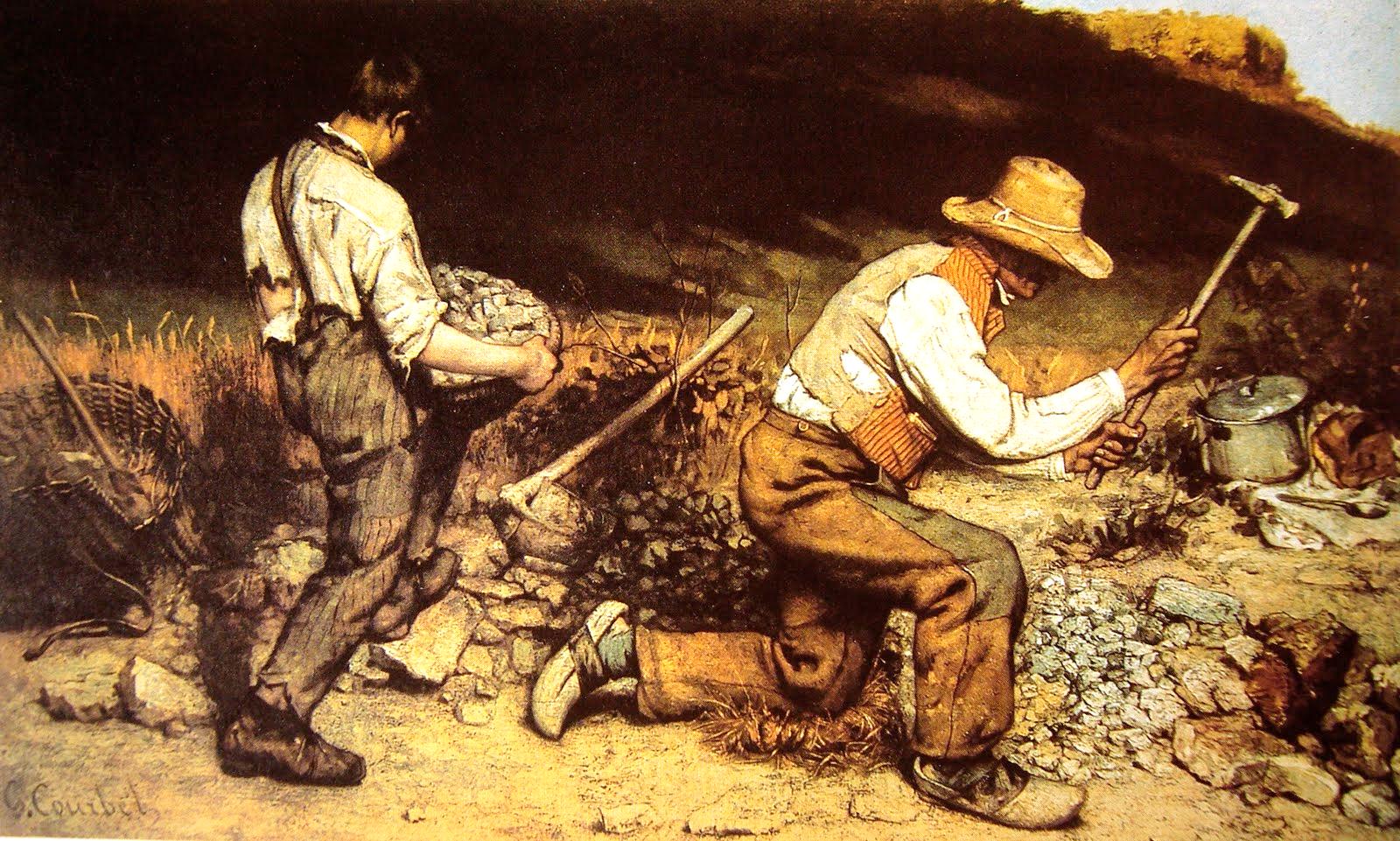 Gustave Courbet,1819 –1877, The Stone Breakers, 1849
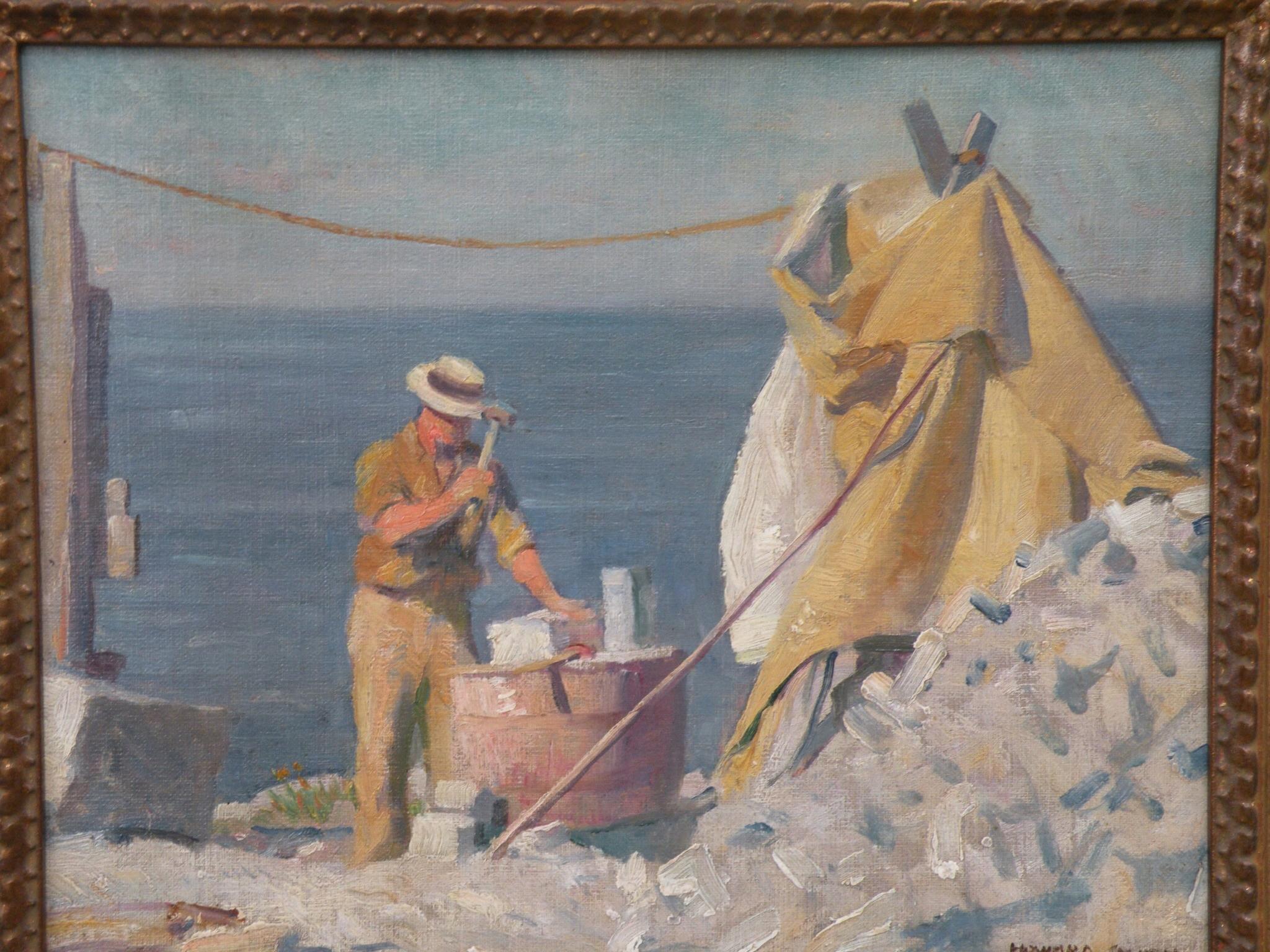 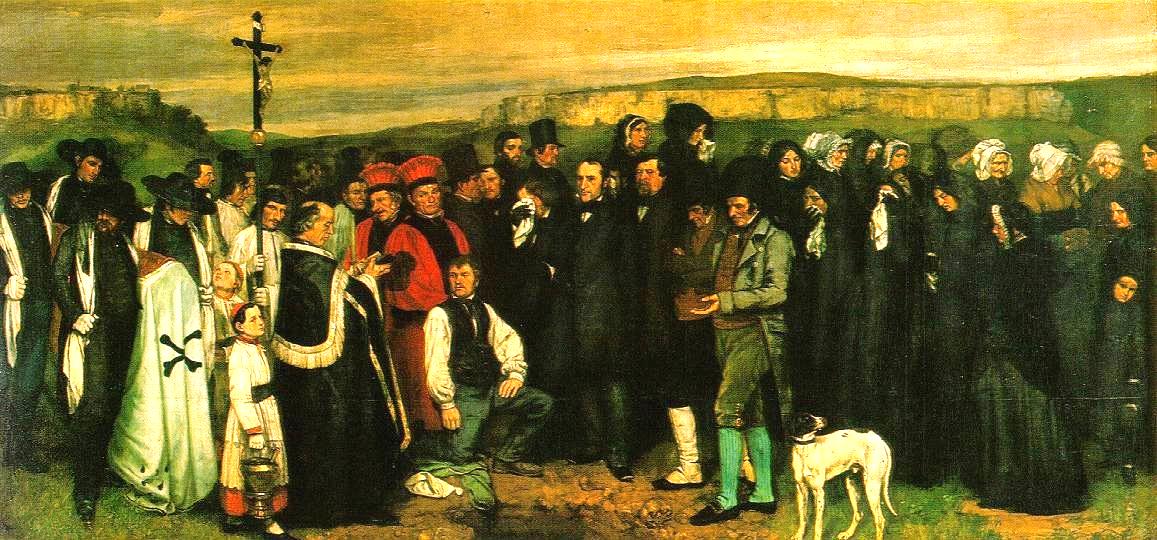 A Burial at Ornans, 1849-1850
He did not use models but painted each town person individually to get it correct
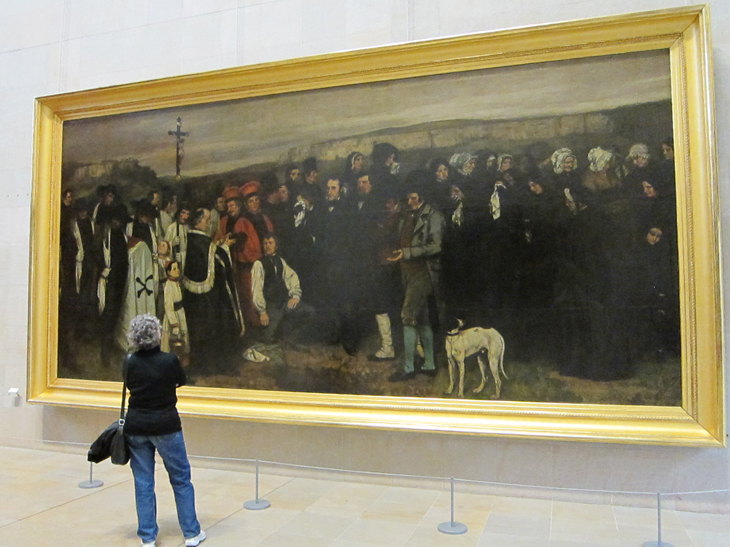 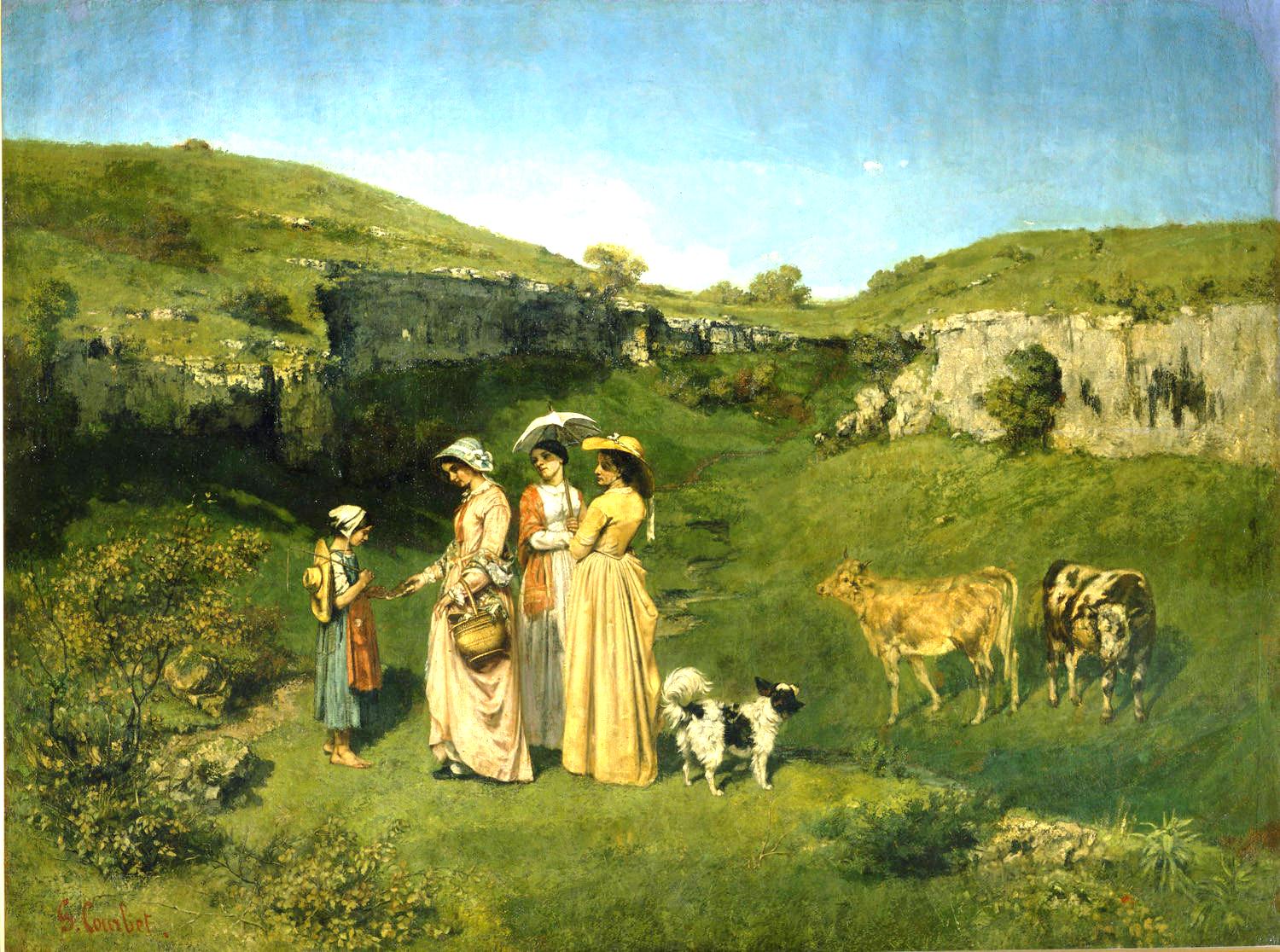 Courbet

Young Ladies from the Village
1851-52
Courbet had been criticized by the Salon in the past.
He thought this work of his sisters giving a gift to a cowherd would
Be liked by the Salon.  Wrong.  They criticized the women’s “common features,”
the ridiculous dog, and found the whole thing ugly.

So much for the Salon and REALISM!

MMA
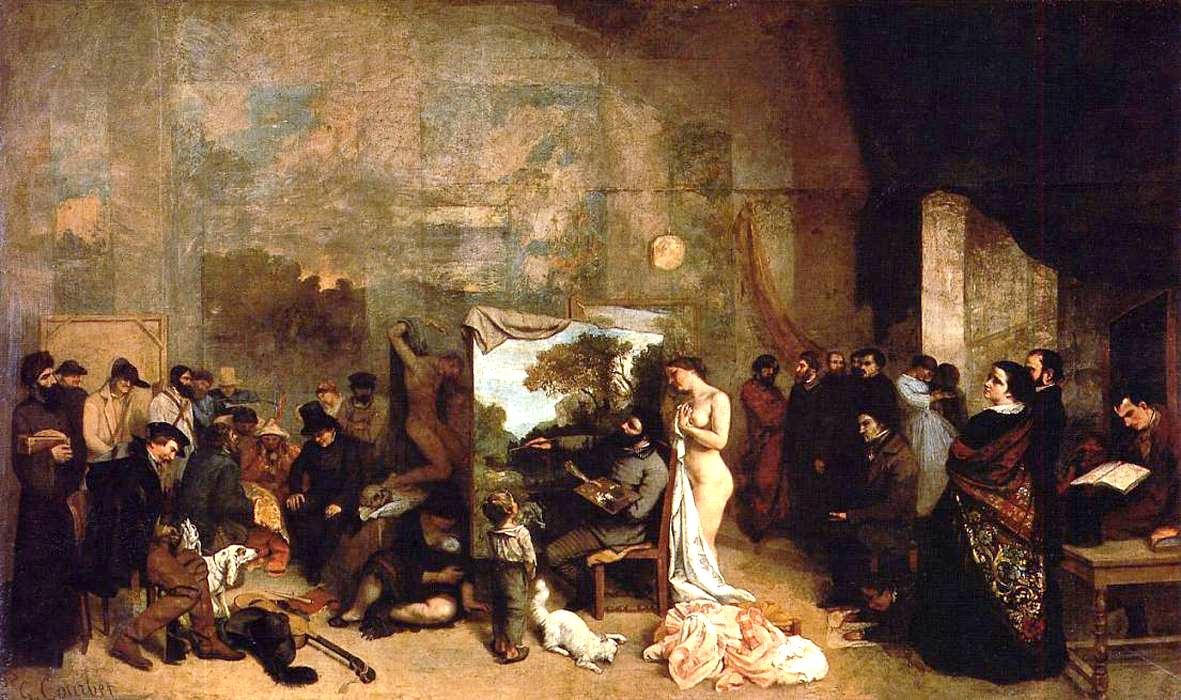 Courbet, The Artist’s Studio, an Allegory, 1854


Here Courbet is turning away from the nude who represents academic art,
to work on a landscape in his studio, with George Sands, Charles Baudelaire,
And other friends  looking on.
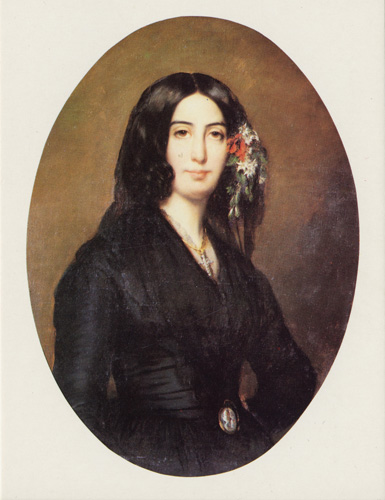 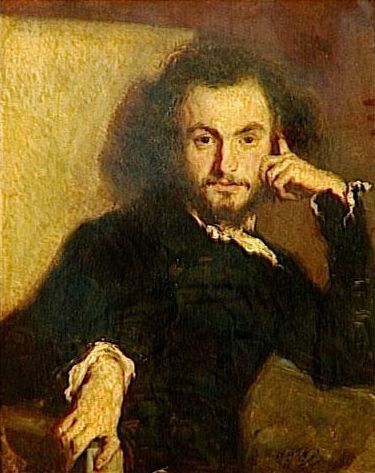 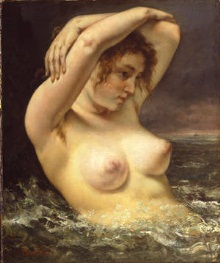 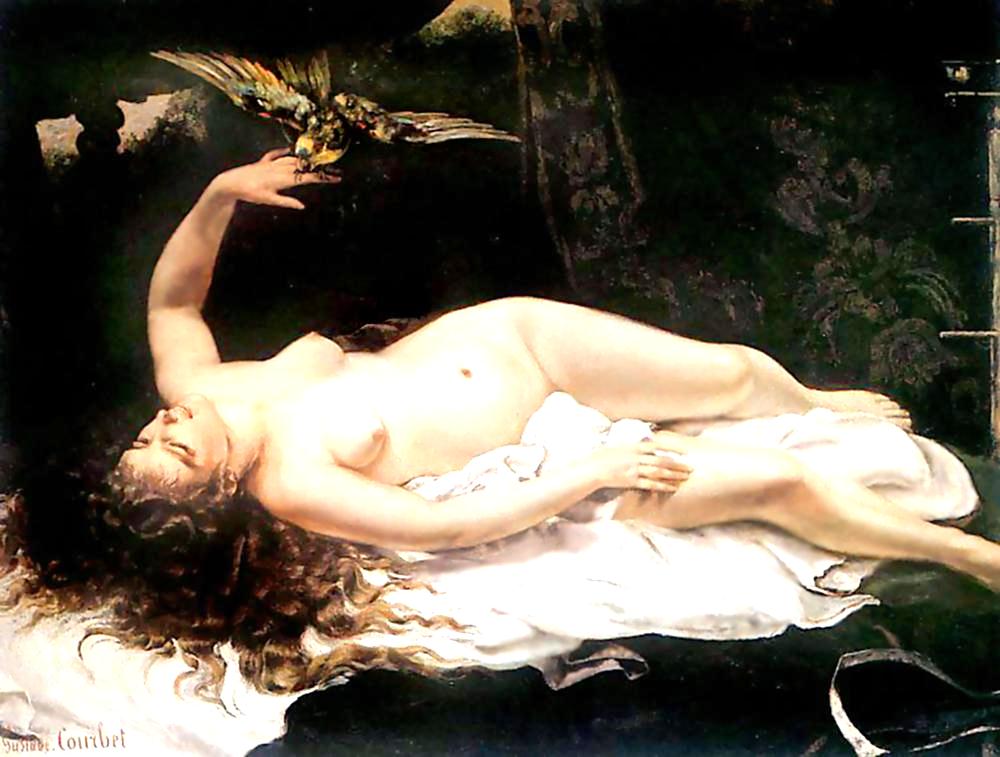 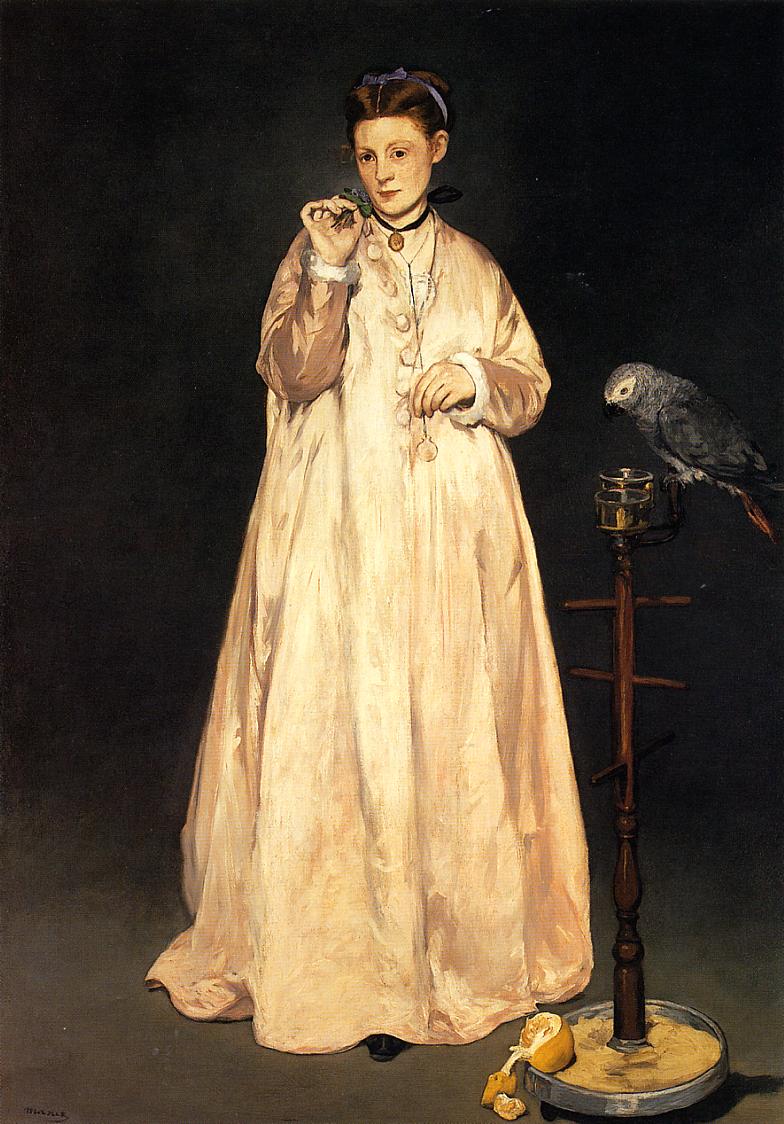 Manet
Woman with a Parrot
MMA
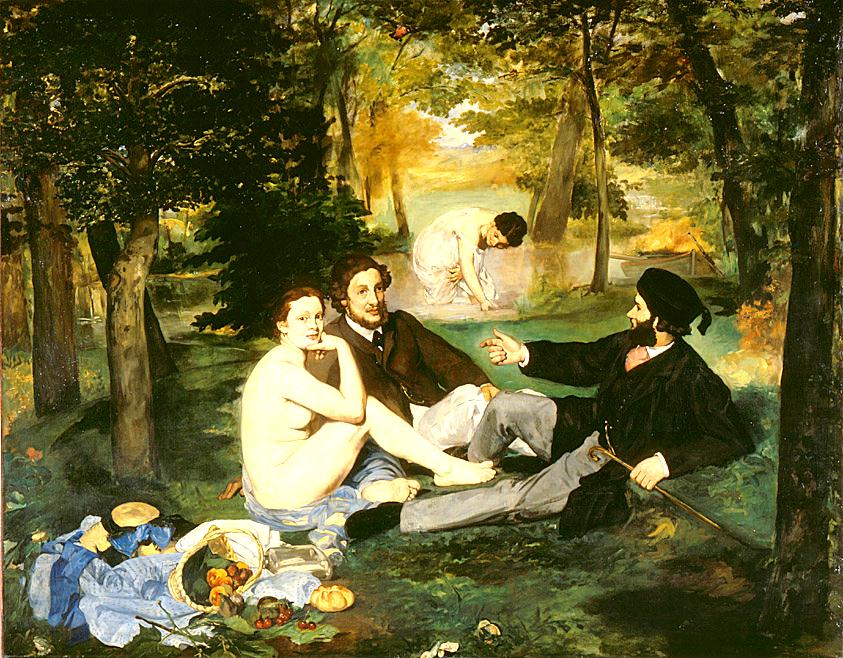 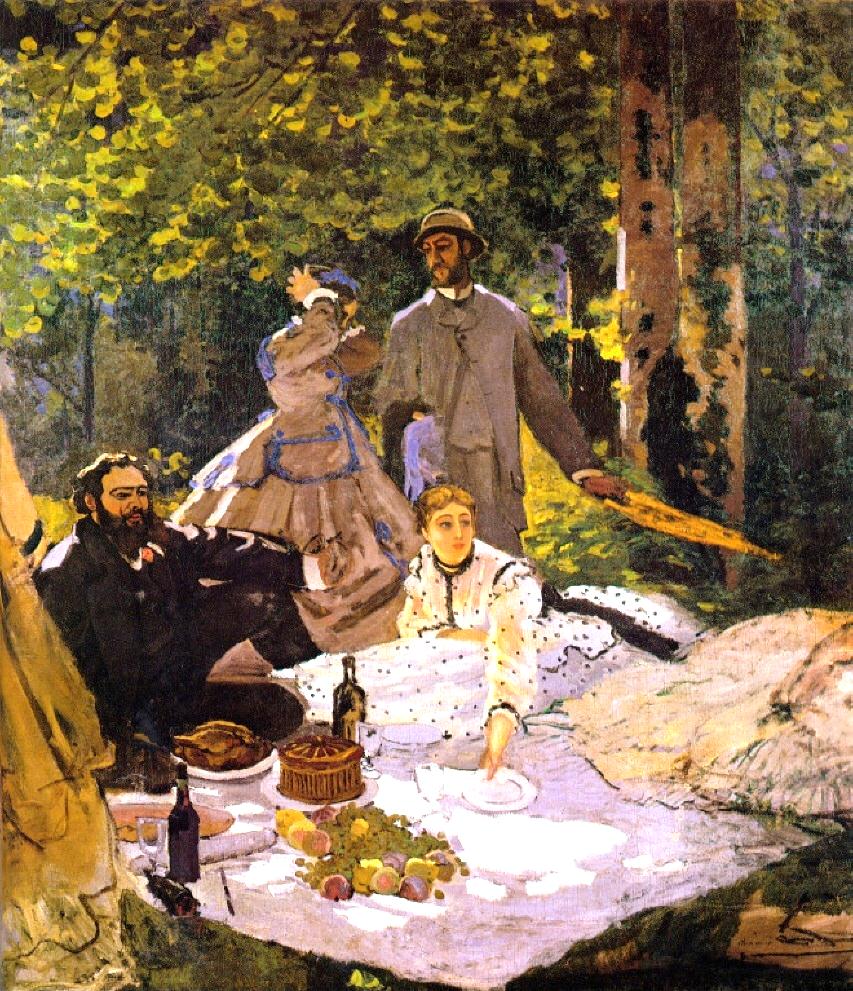 Luncheon on the Grass, Manet……………Monet

                                                                                            Courbet
Winslow Homer (1836 – 1910). The Veteran in a new Field. 1865
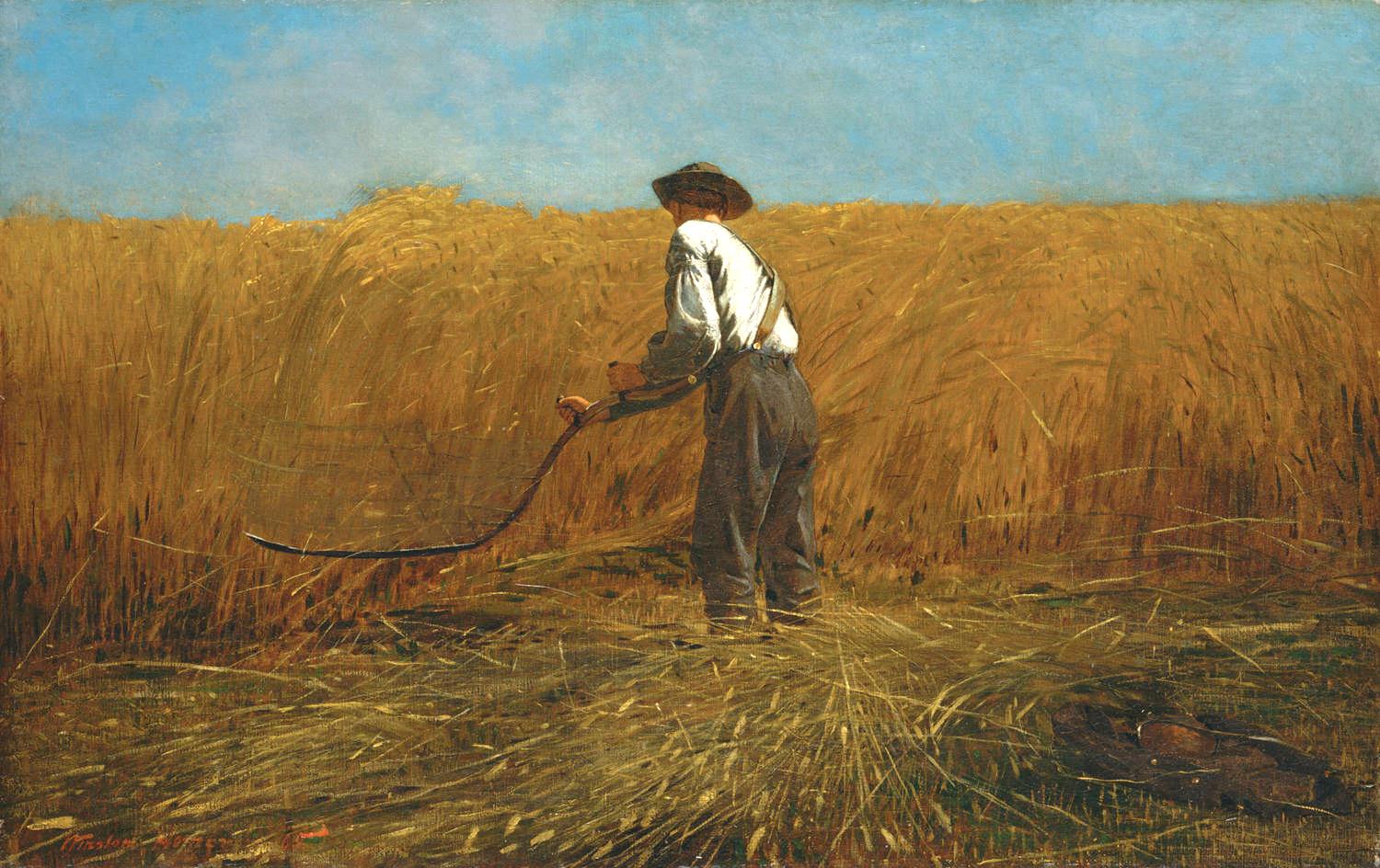 Note the date-just at the end of the Civil War.
Also note Homer did not have the veteran use a modern cradled scythe,
But the single bladed scythe, the one the Grim Reaper uses!
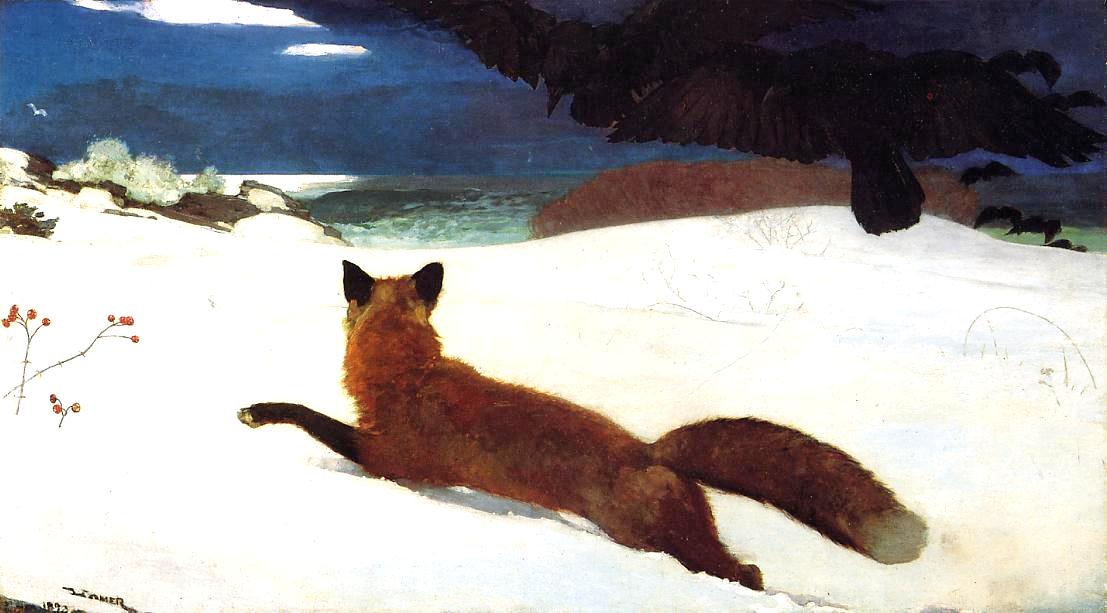 Winslow Homer, The Fox Hunt. 1893. Note the crow
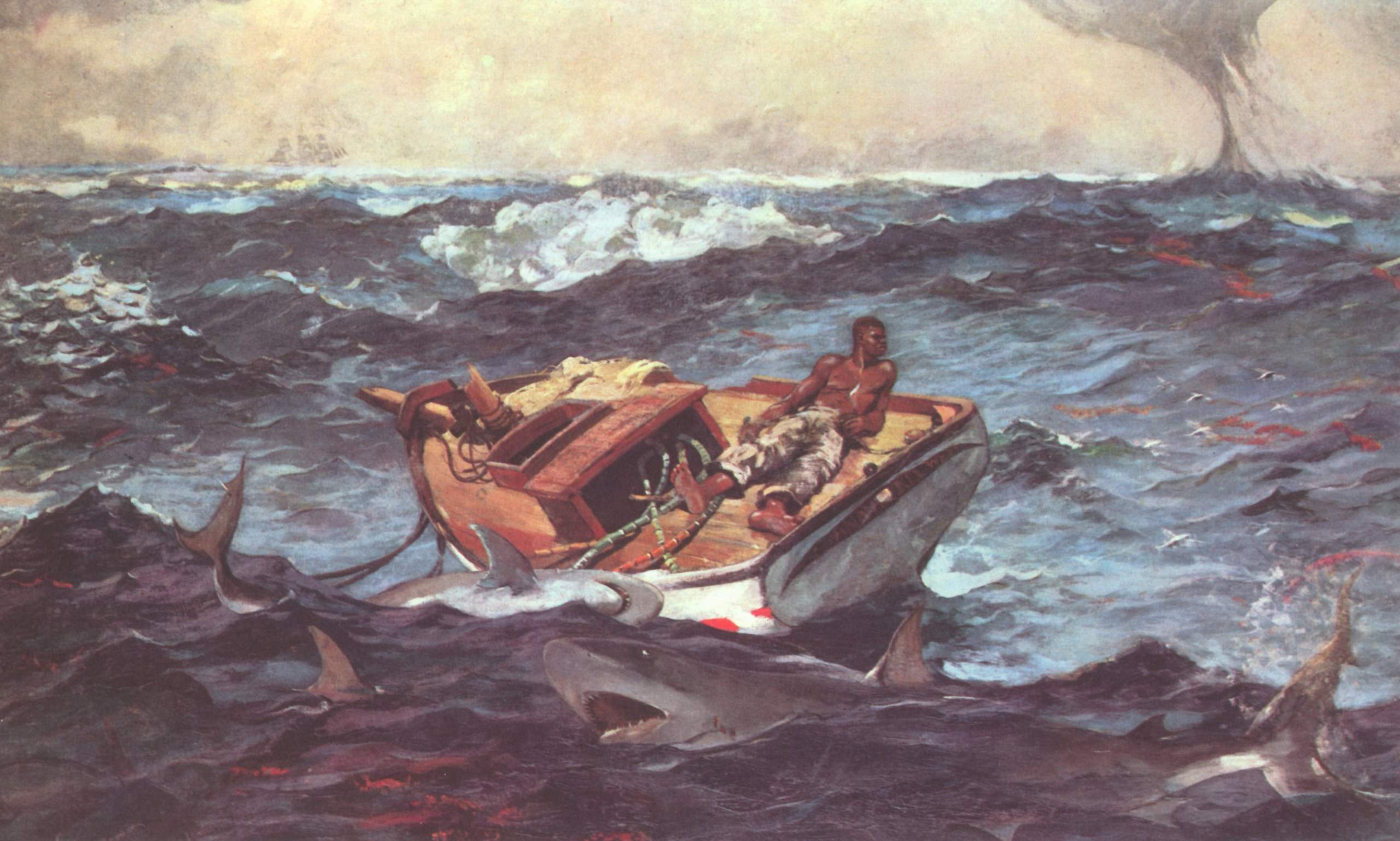 Homer, The Gulf Stream. 1899. MMA
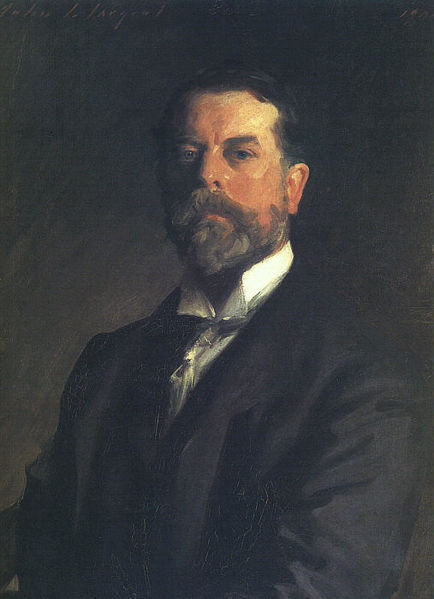 John Singer Sargent 
1856- 1925)                                                               self portrait, his own realism
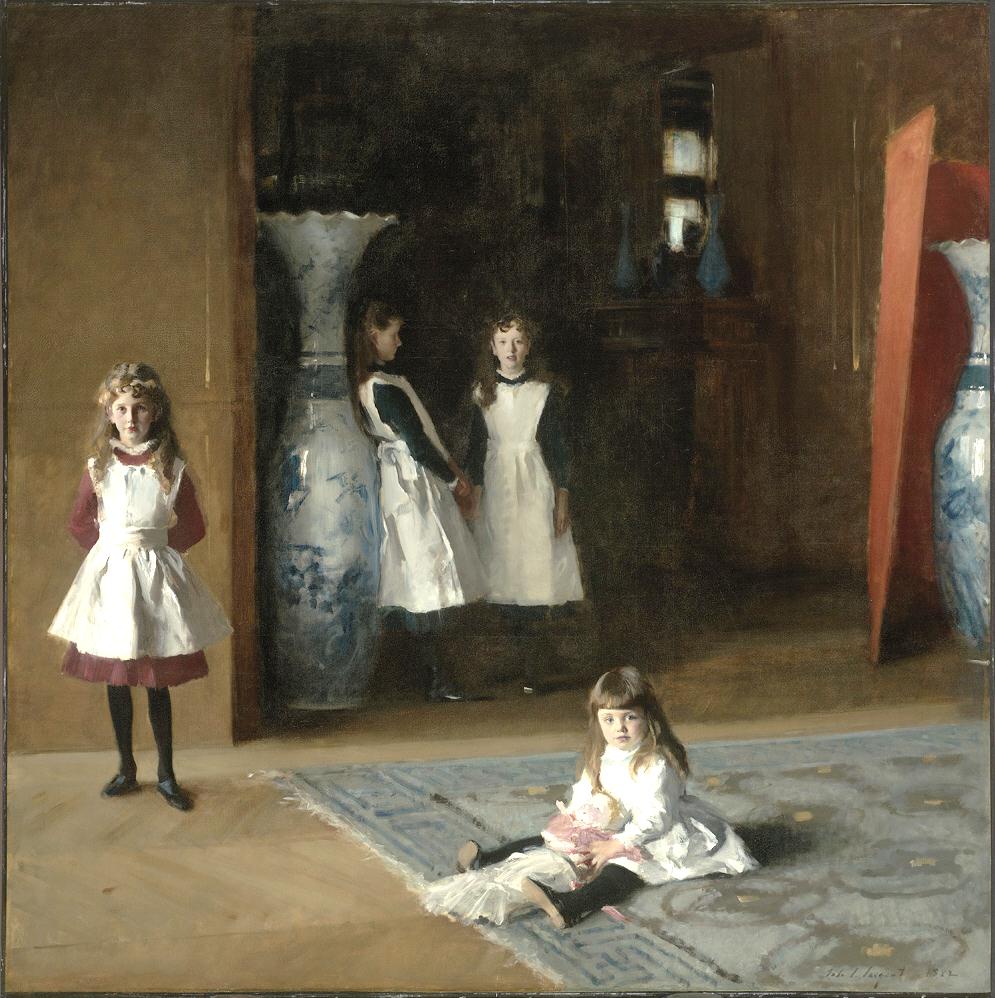 John S. Sargent, 
The Daughters of 
Edward Darley Boit, 
1882. Painted in Paris


Note
Composition
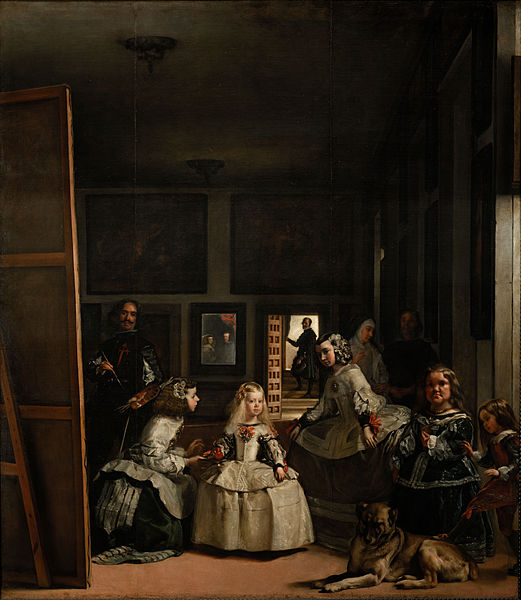 Sargent had copied
Valezquez’
Las Meninas

Show
"The Daughters of Edward 
Darley Boit." by John
Singer Sargent
(Jesse Costa/WBUR)
Category
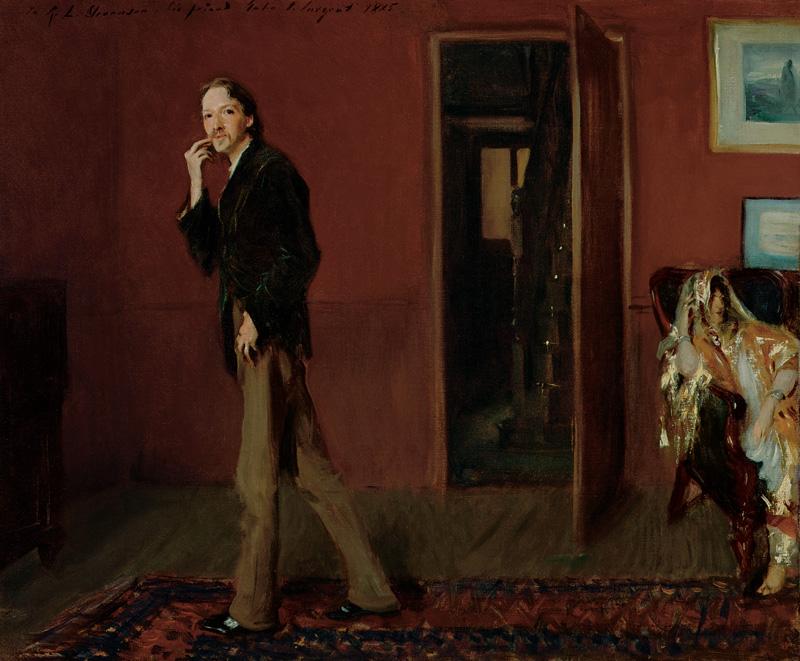 Robert Louis Stevenson and Wife
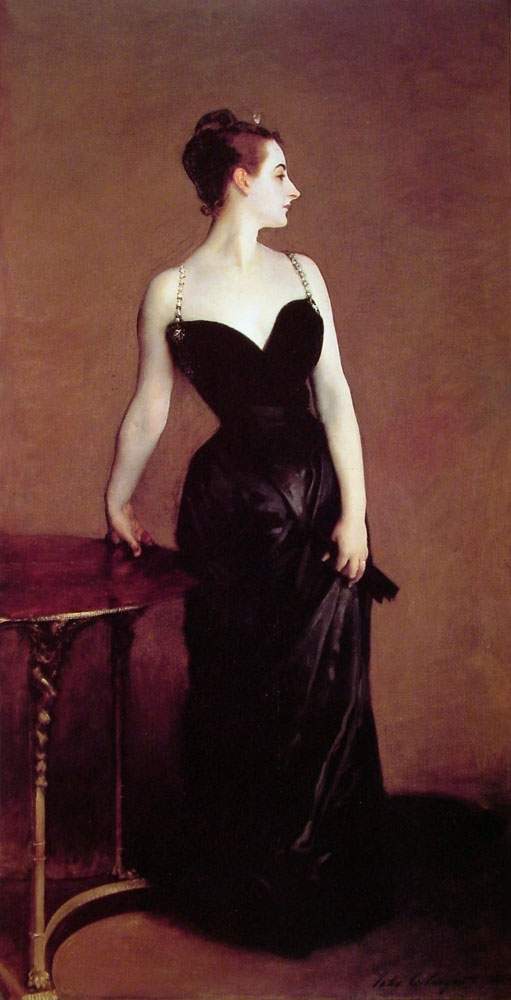 J S Sargant

Madam X. 1884. MMA
An American “looker” in Paris
Anonymity and strap over right
shoulder
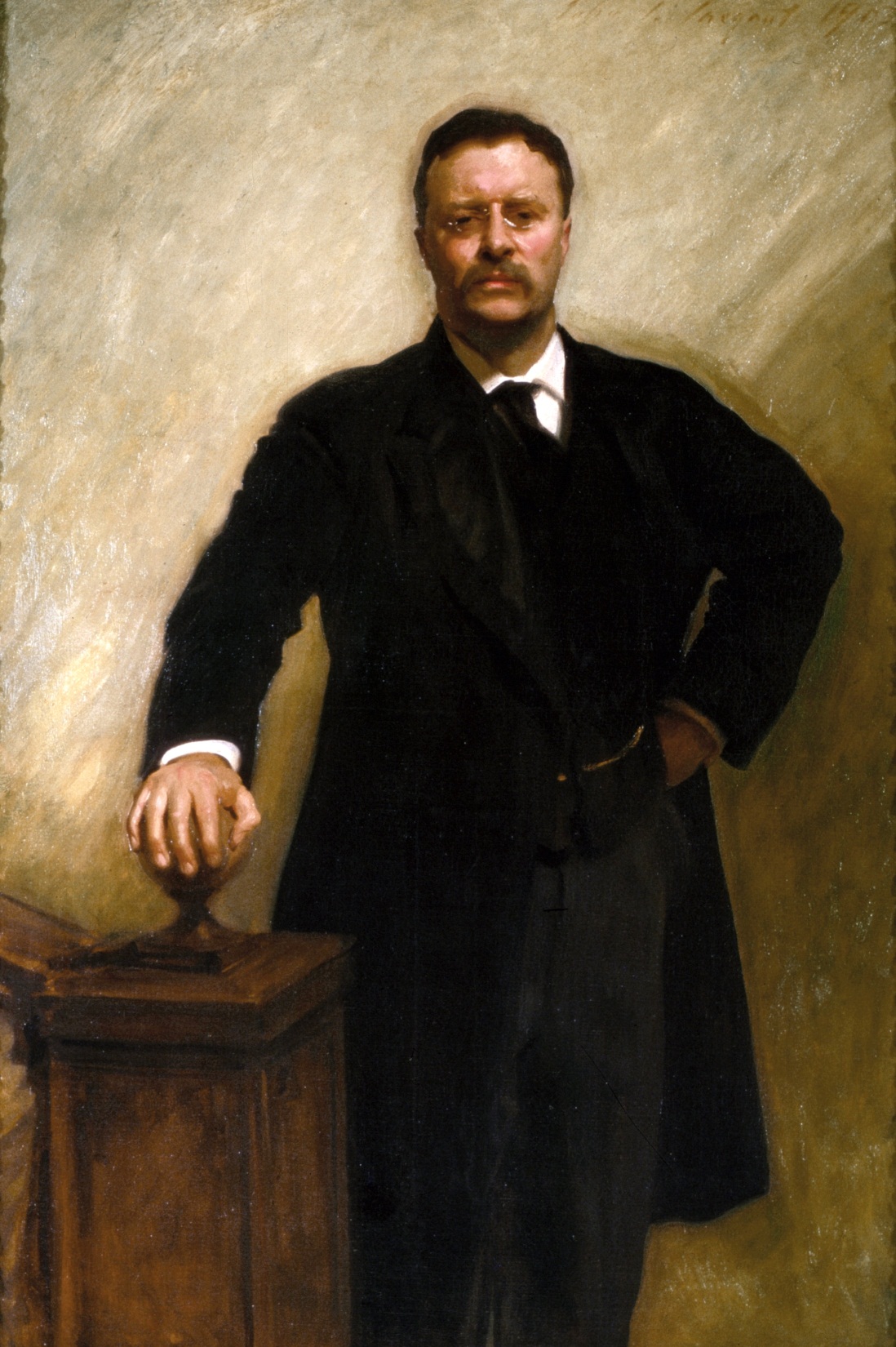 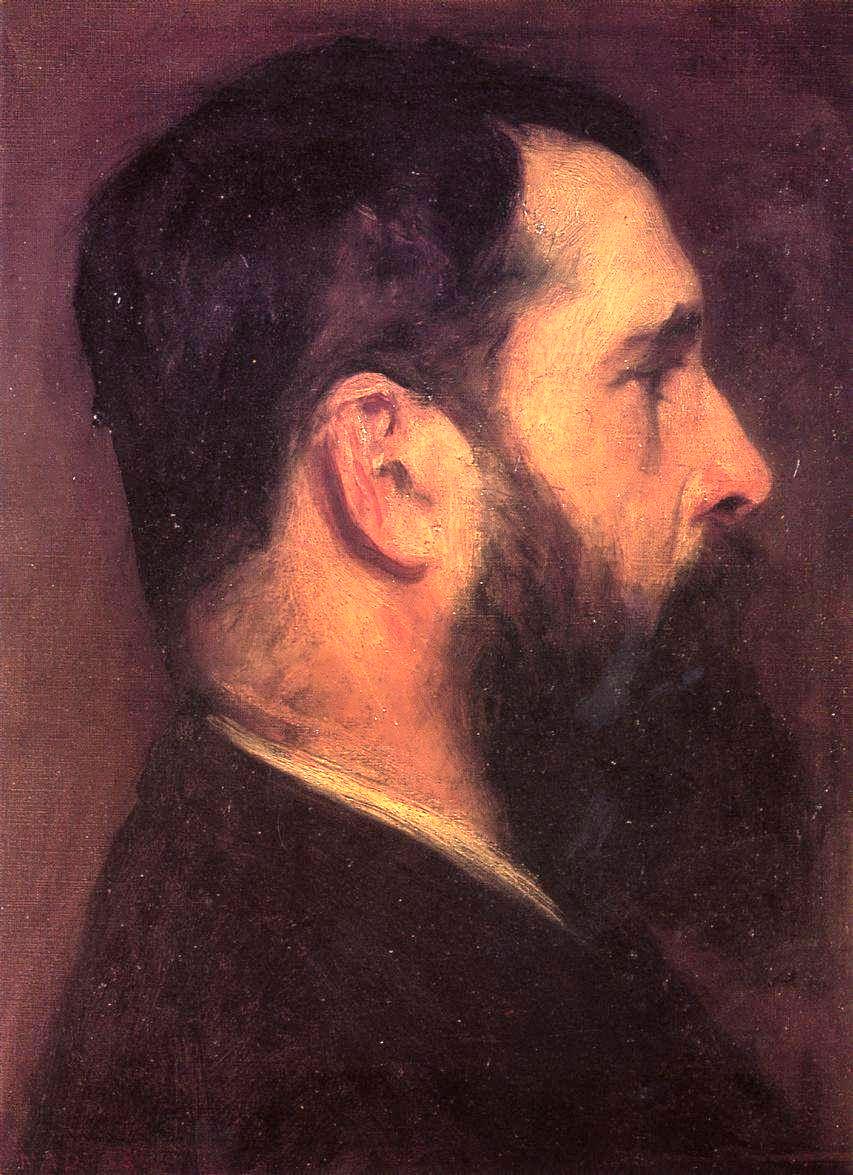 JS Sargent
Claude Monet
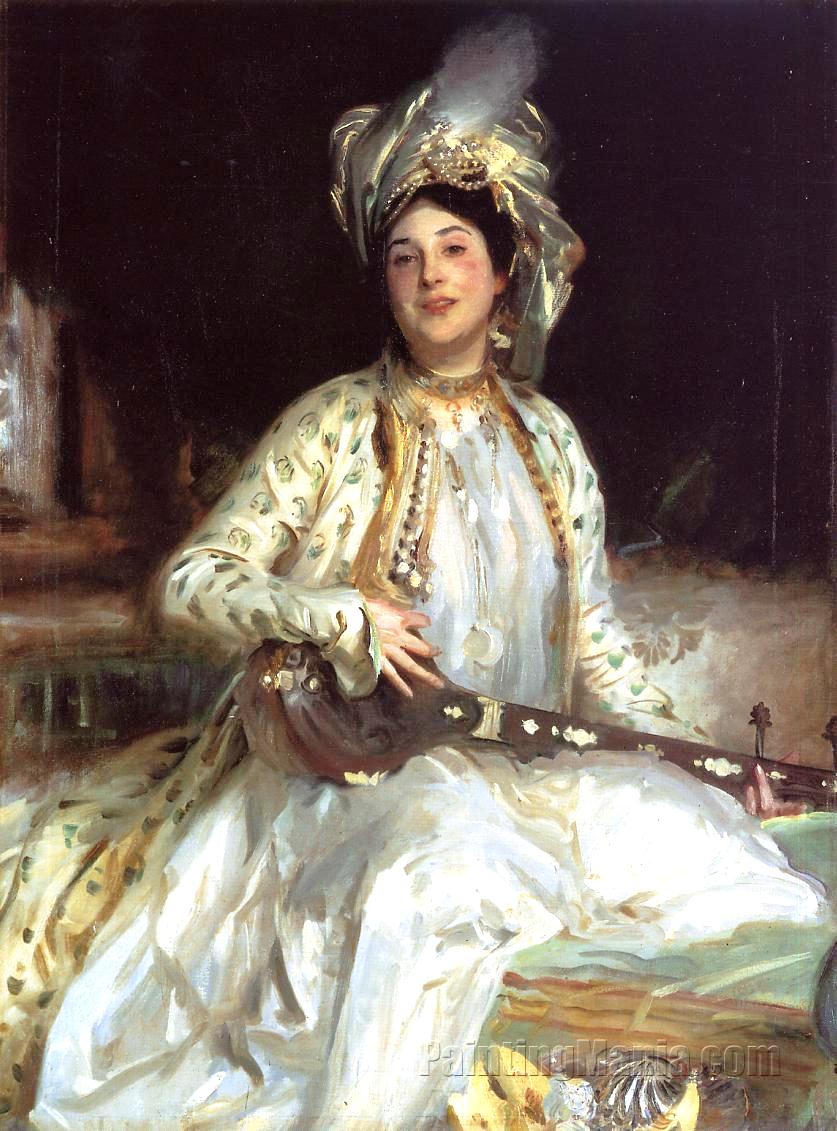 Let me be real clear, 
JS Sargent was dismissed in Europe 
as an anachronism.
This was because many of his patrons 
were Jewish.
Almina, Daughter of Asher Wertheimer

Note the Dutch influence
A different school-In praise of the Pre-Industrial Past:
The pre-Raphaelites
John Millais, Ophelia. 1852 (a Shakespearean heroine drowned. The model was
Dante G. Rossetti’s wife).
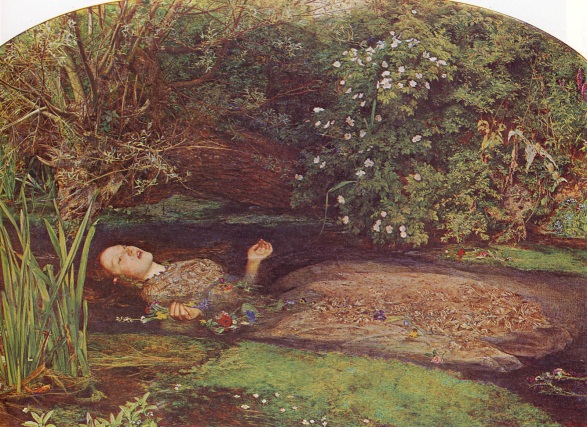 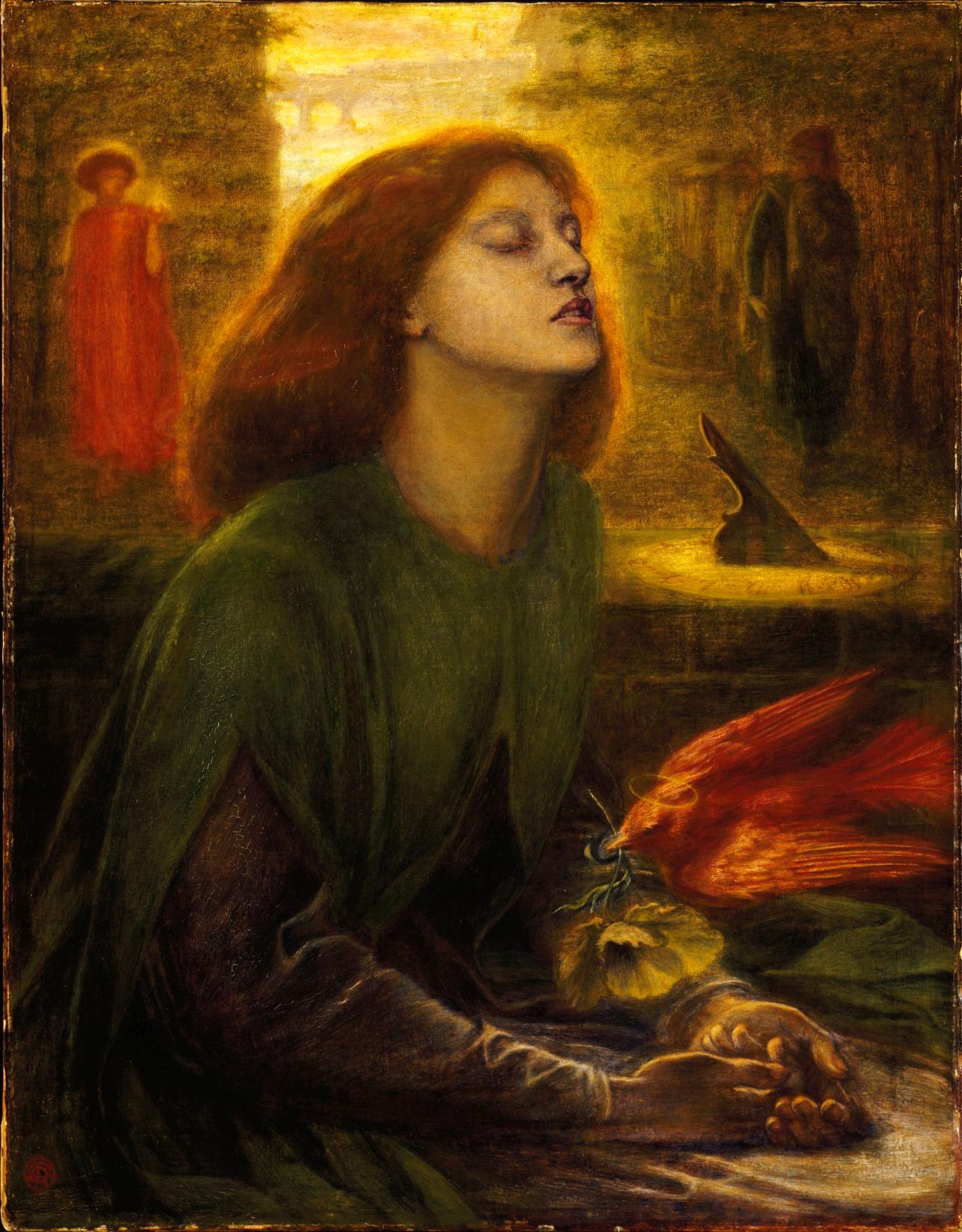 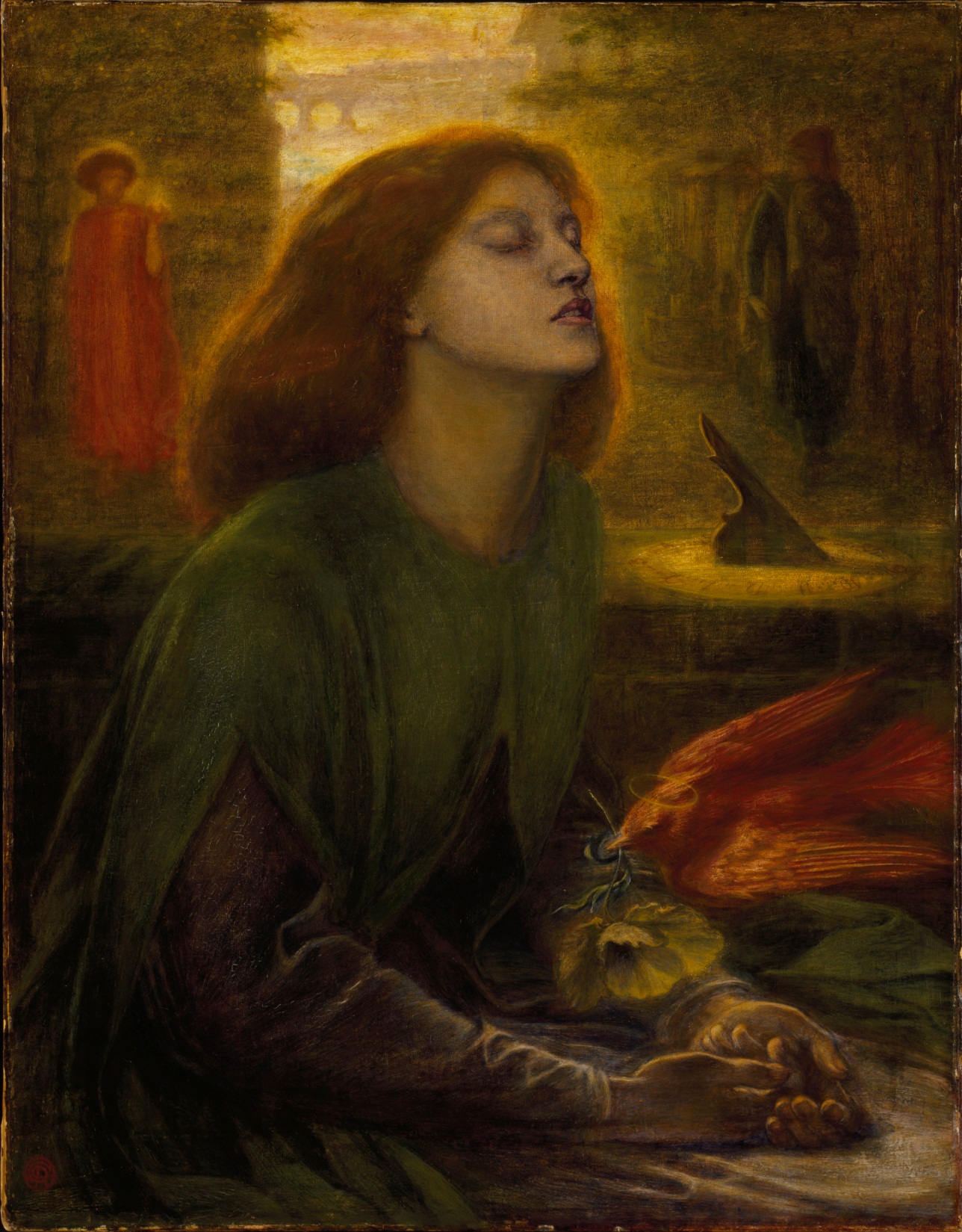 Dante Gabriel Rossetti,
Beata Beatrix. 1863.
From Dante’s (Medieval) novel
Rossetti’s wife had just died,
The dove is putting a poppy in
Elizabeth’s hands (she died of
An opium overdose, note the
Trance-like sleep.)
Eduard Manet
1832–1883
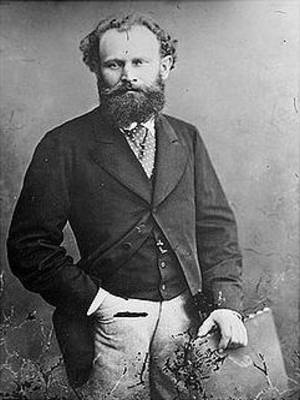 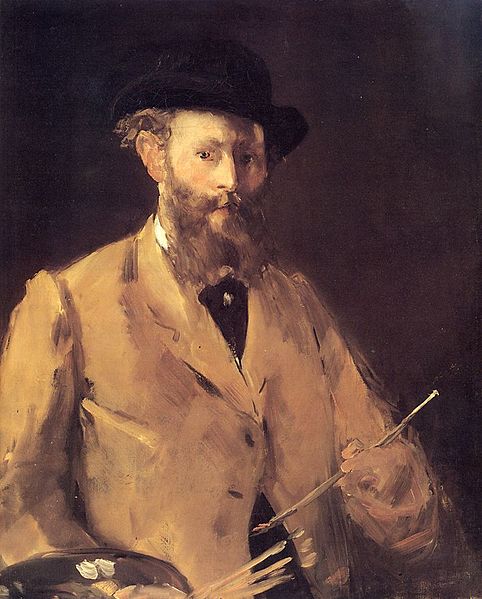 Self Portrait 1879
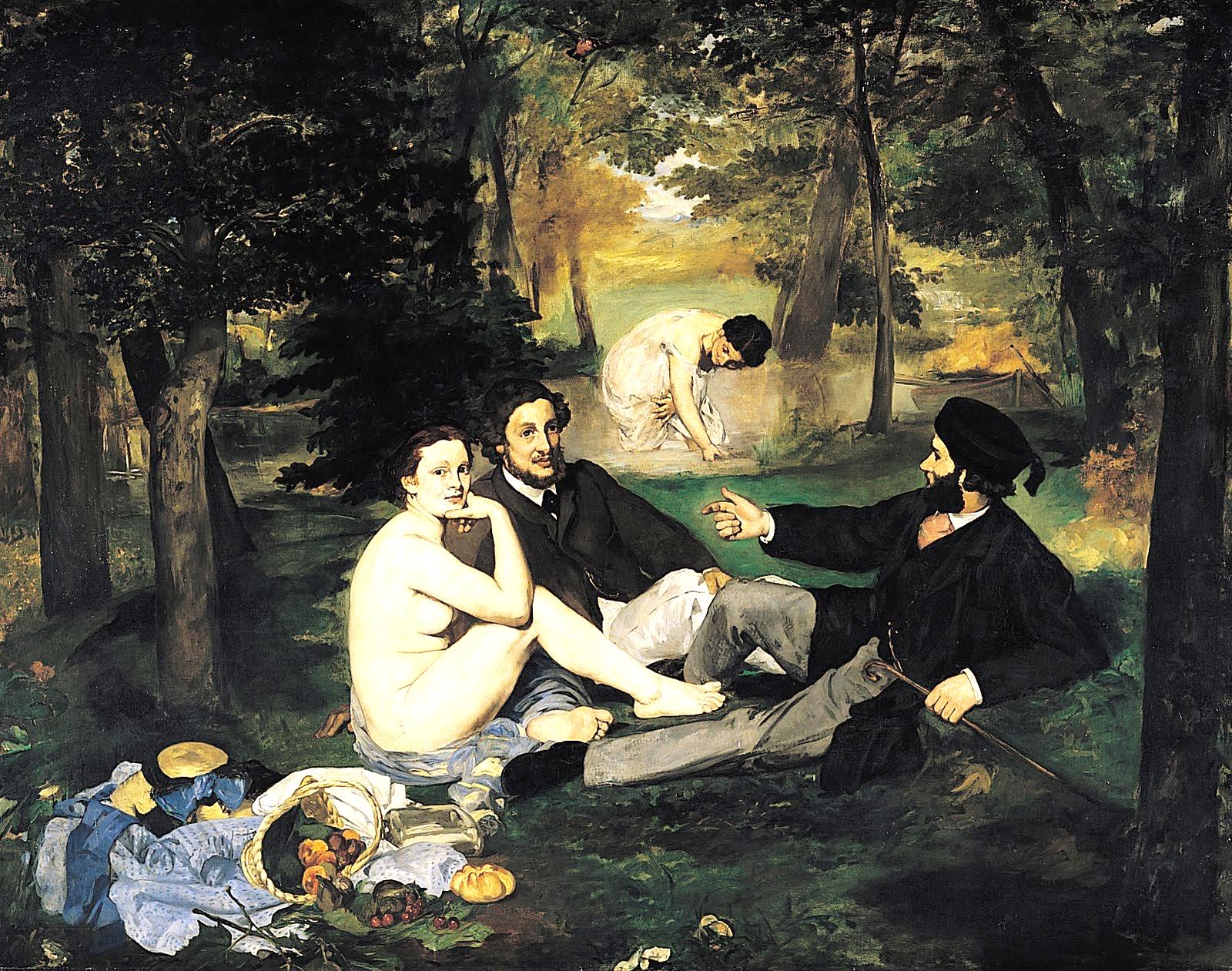 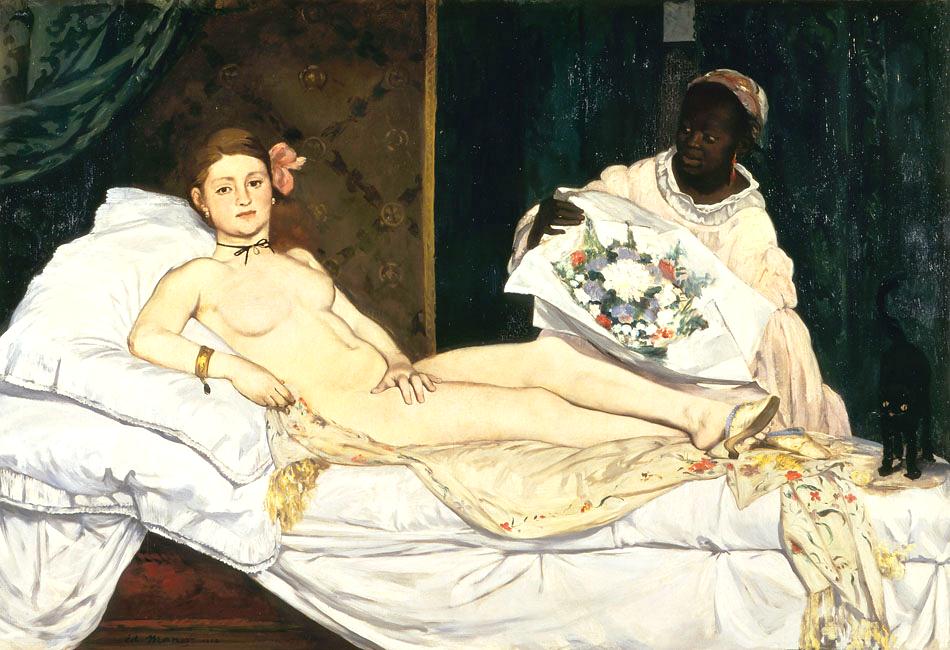 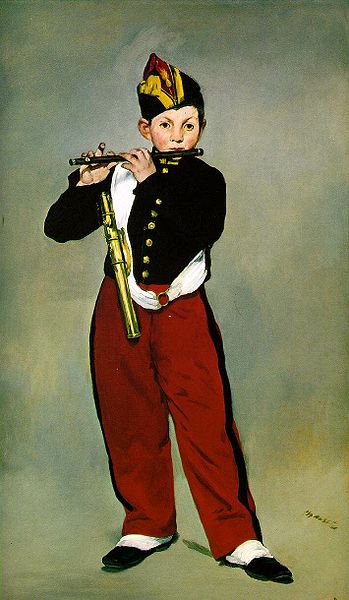 Young Flautist, or The Fifer, 
1866 . D’Orsay